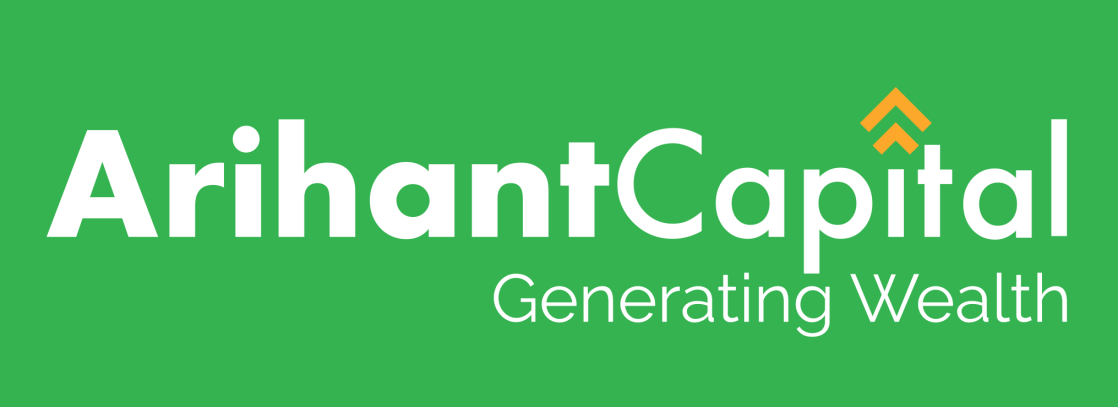 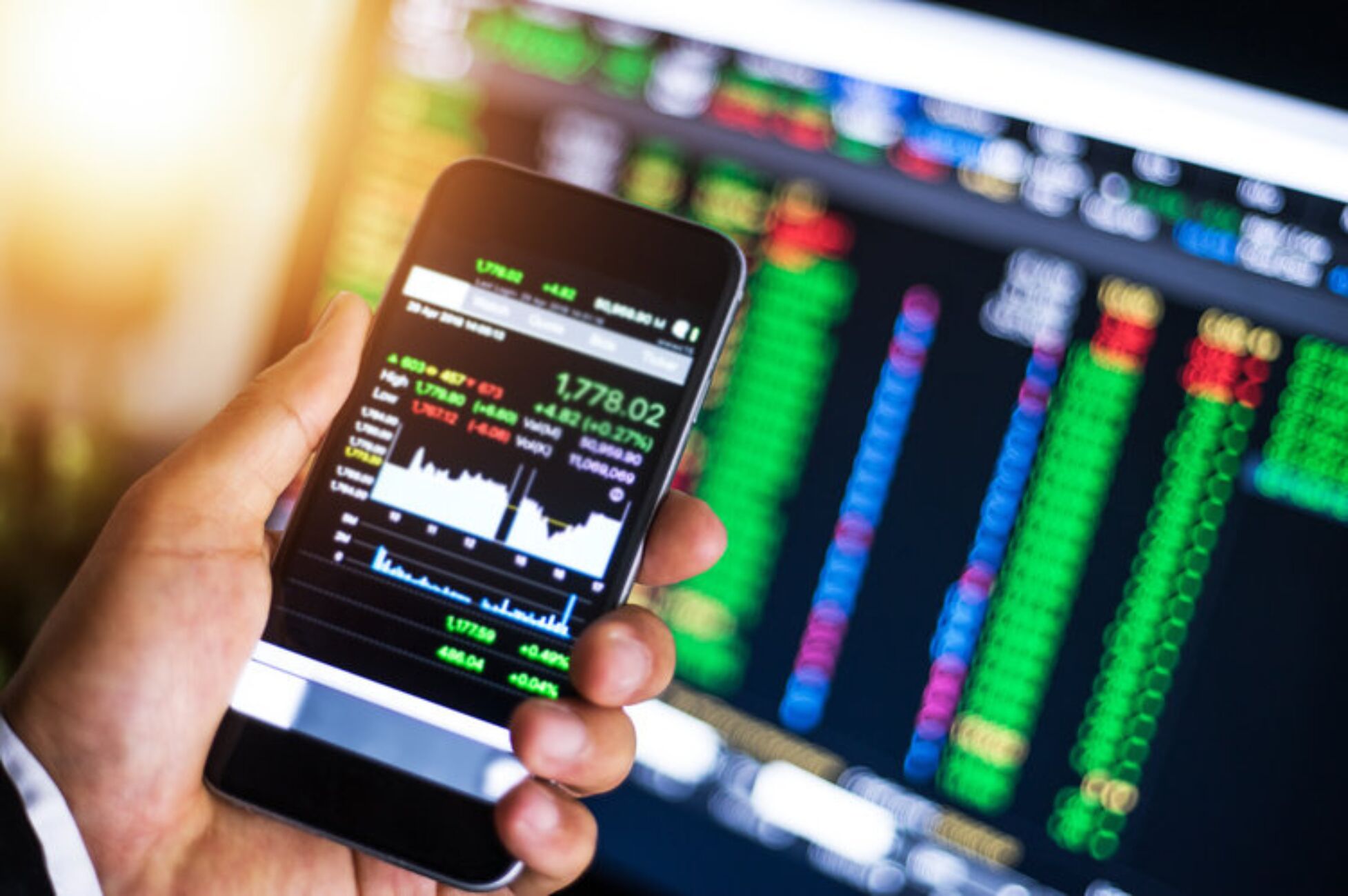 Presented By-Mr. Ratnesh Goyal
(Sr. Technical Analyst)
WEEKLY NIFTY & BANK NIFTY VIEW
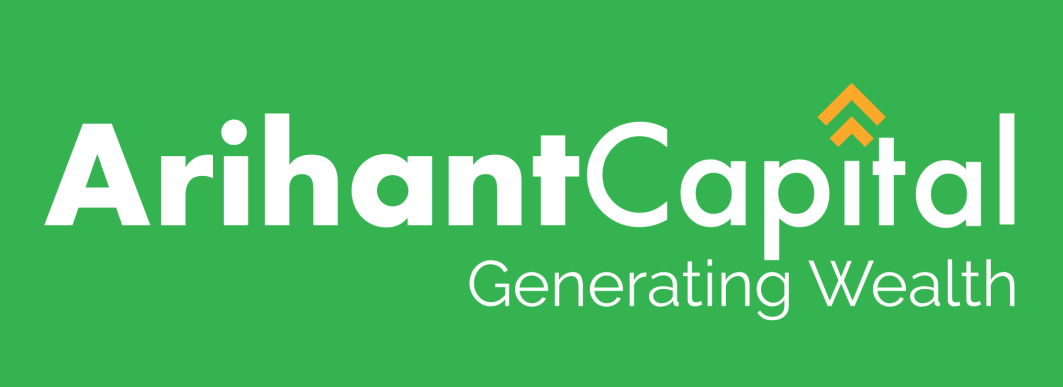 NIFTY OUTLOOK
If we look at the daily chart of Nifty we are observing prices tested 50 DAY moving averages and on the weekly chart we are observing a “Break-down” of a trend line, If we analyze both chart patterns it indicates we may have some pressure from a higher level, but still stocks specific action may remain to continue. if Nifty starts trading above the 22,080 level, then it can touch the 22,150-22,300 level, while on the downside, support is 21,950 and if it starts to trade below then it can test the level 21,800 and 21,650 levels.
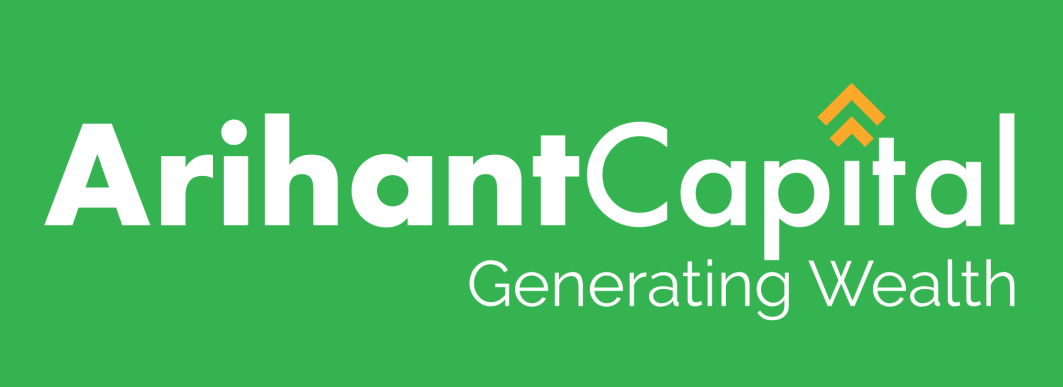 NIFTY
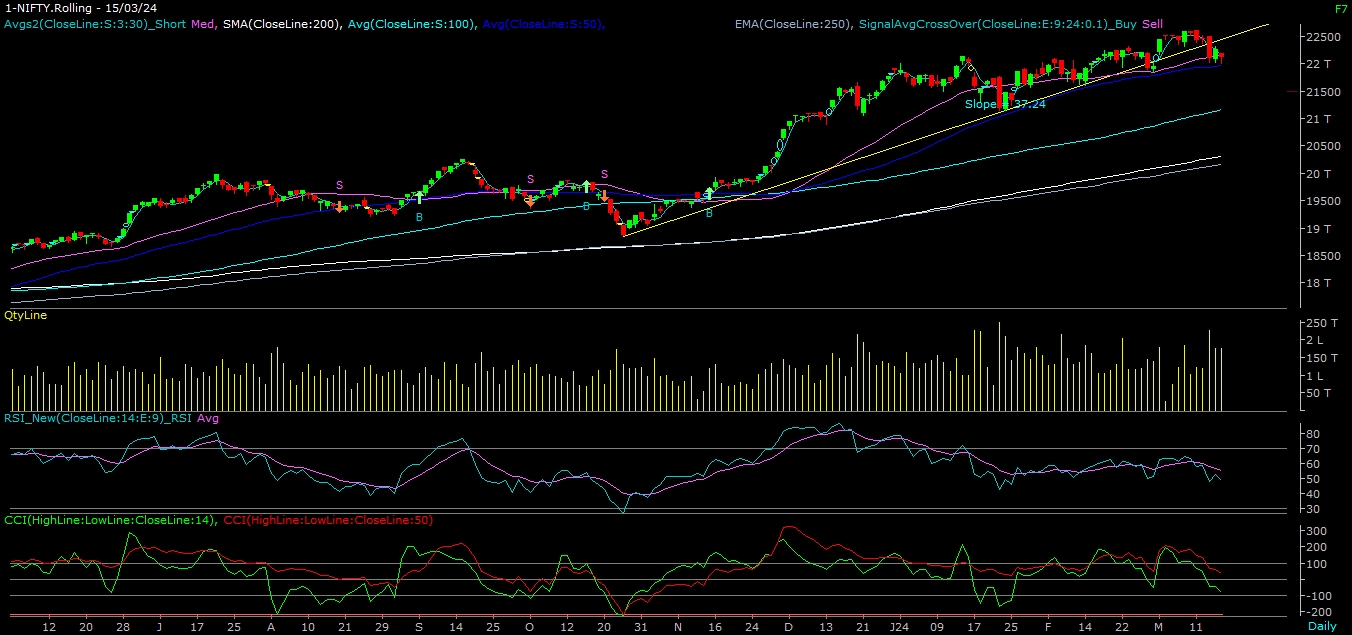 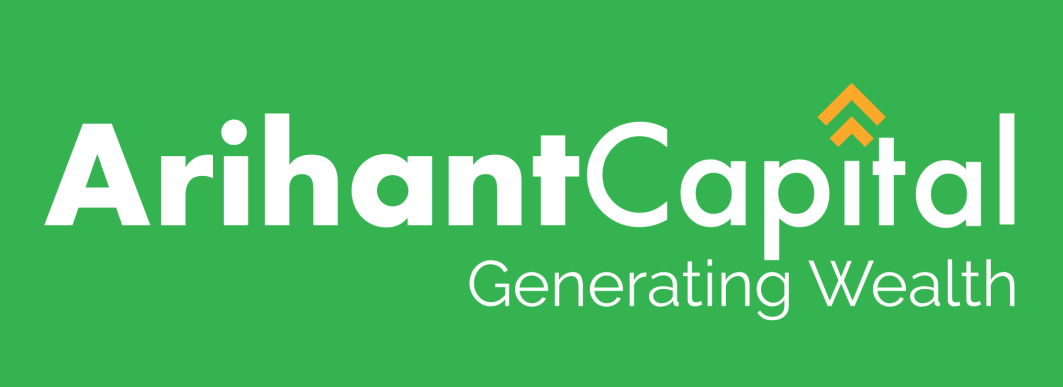 NIFTY BANK OUTLOOK
If we look at the daily chart of Bank-Nifty, we are observing prices close below “Short-term “ moving averages,  but on the weekly chart still trading above “Short-term term” moving averages, if we analyze both chart patterns it indicates Bank-nifty can consolidate and can see underperformance compare to. Bank-nifty starts trades above 46,650 then it can touch 46,850 and 47,050 levels. However, downside support comes at 46,500, and below that, we can see 46,300 and 46,100 level
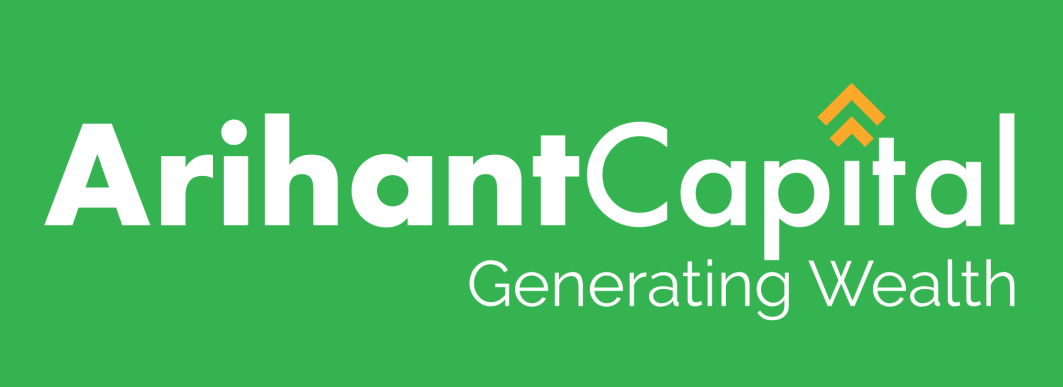 BANK NIFTY
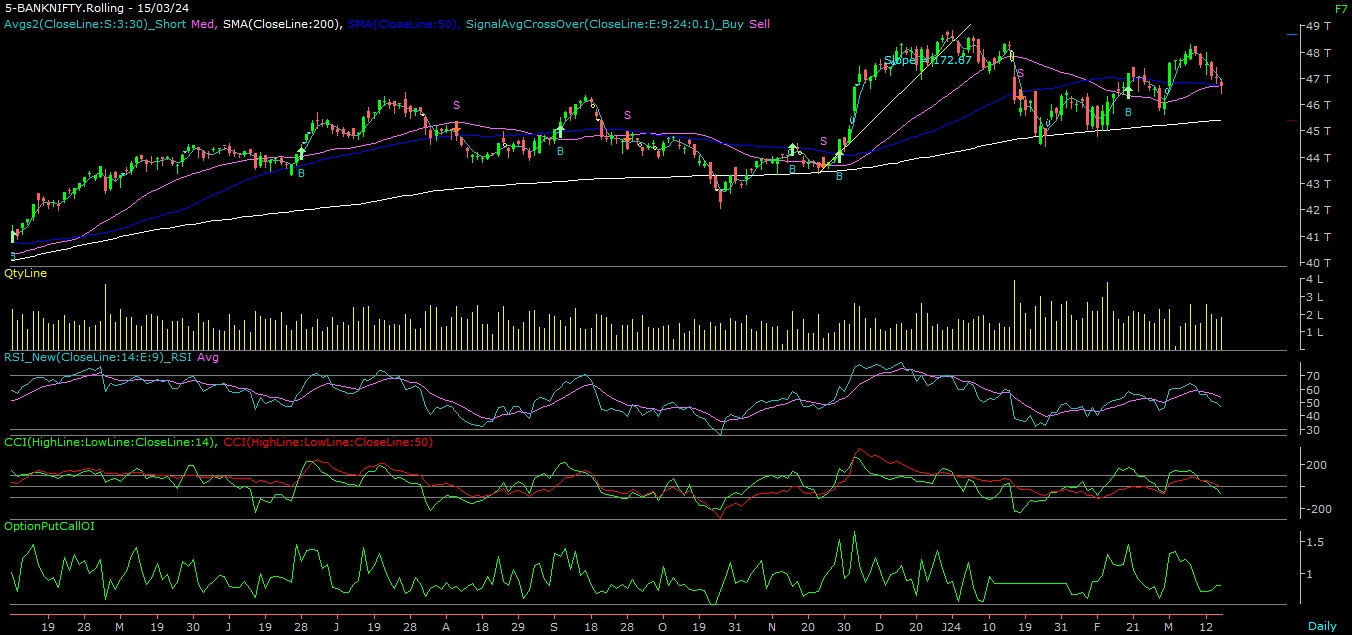 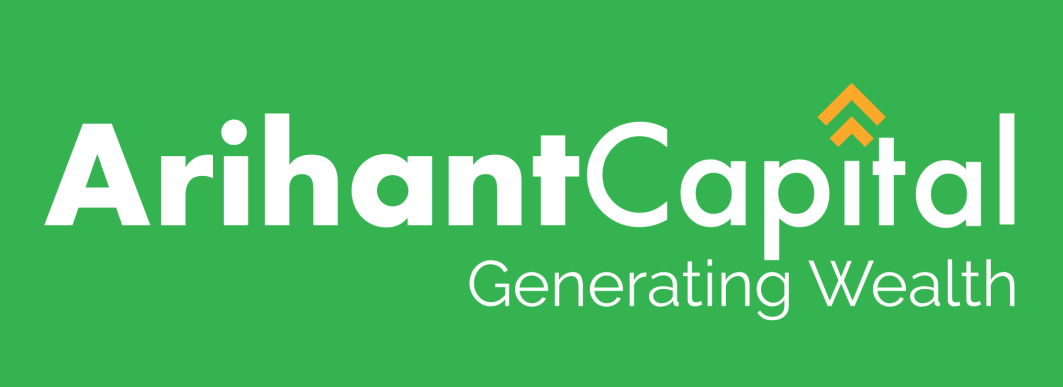 FINAL SUMMARY
NIFTY							BANK NIFTYResistance – 22150-22300			Resistance – 46850 - 47050
Support –     21800-21650			 Support	   –  46300 - 46100